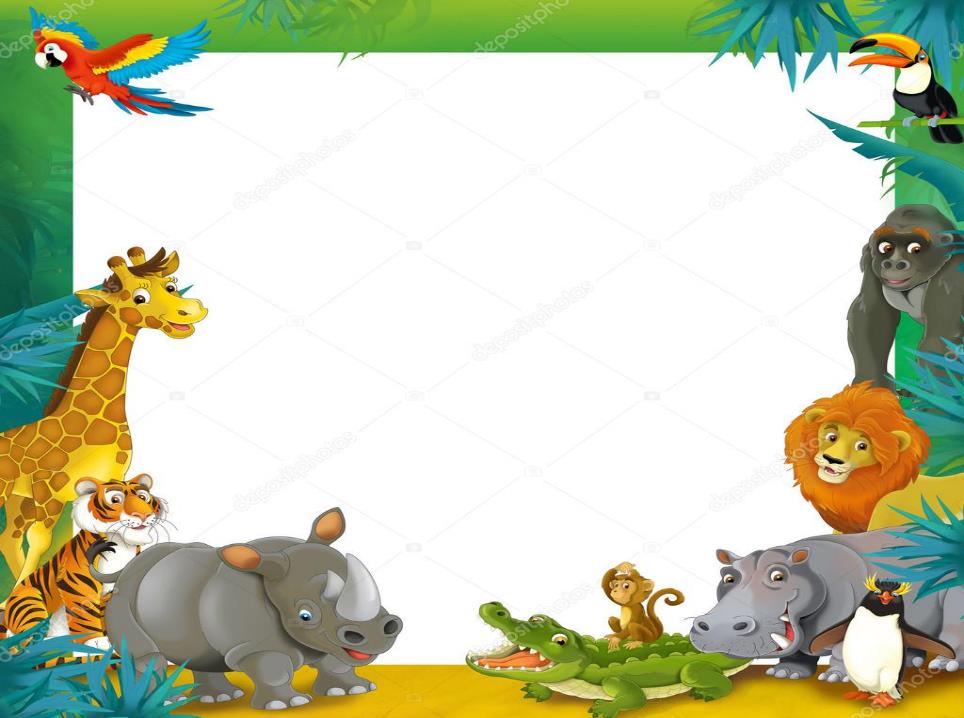 Конкурс чтецов
"Я люблю животных"
группа № 14
МБДОУ №185
г.Барнаул
2017г.
В нашей группе 28 ноября 
состоялся конкурс чтецов. 
Дети рассказывали о своих
 любимых животных.
Огромное спасибо родителям, 
которые не только помогли 
выучить стихотворение,
 но и войти в образ, 
благодаря приготовленному
 костюму.
 Было очень весело и вкусно!!!
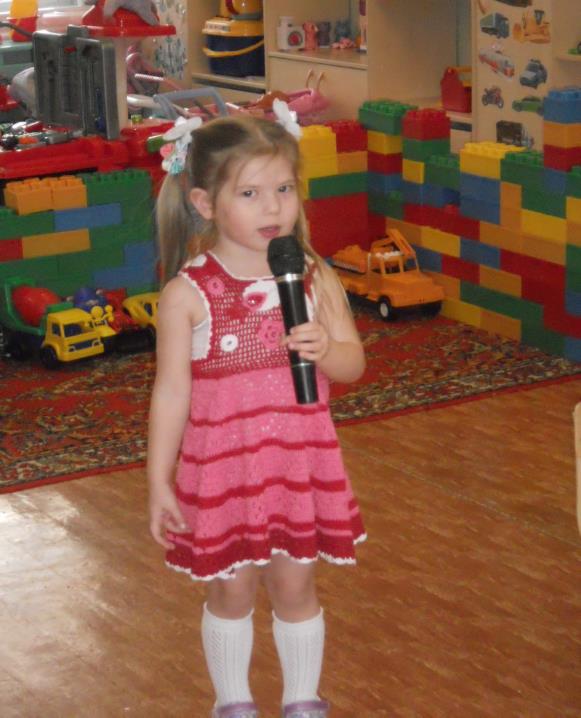 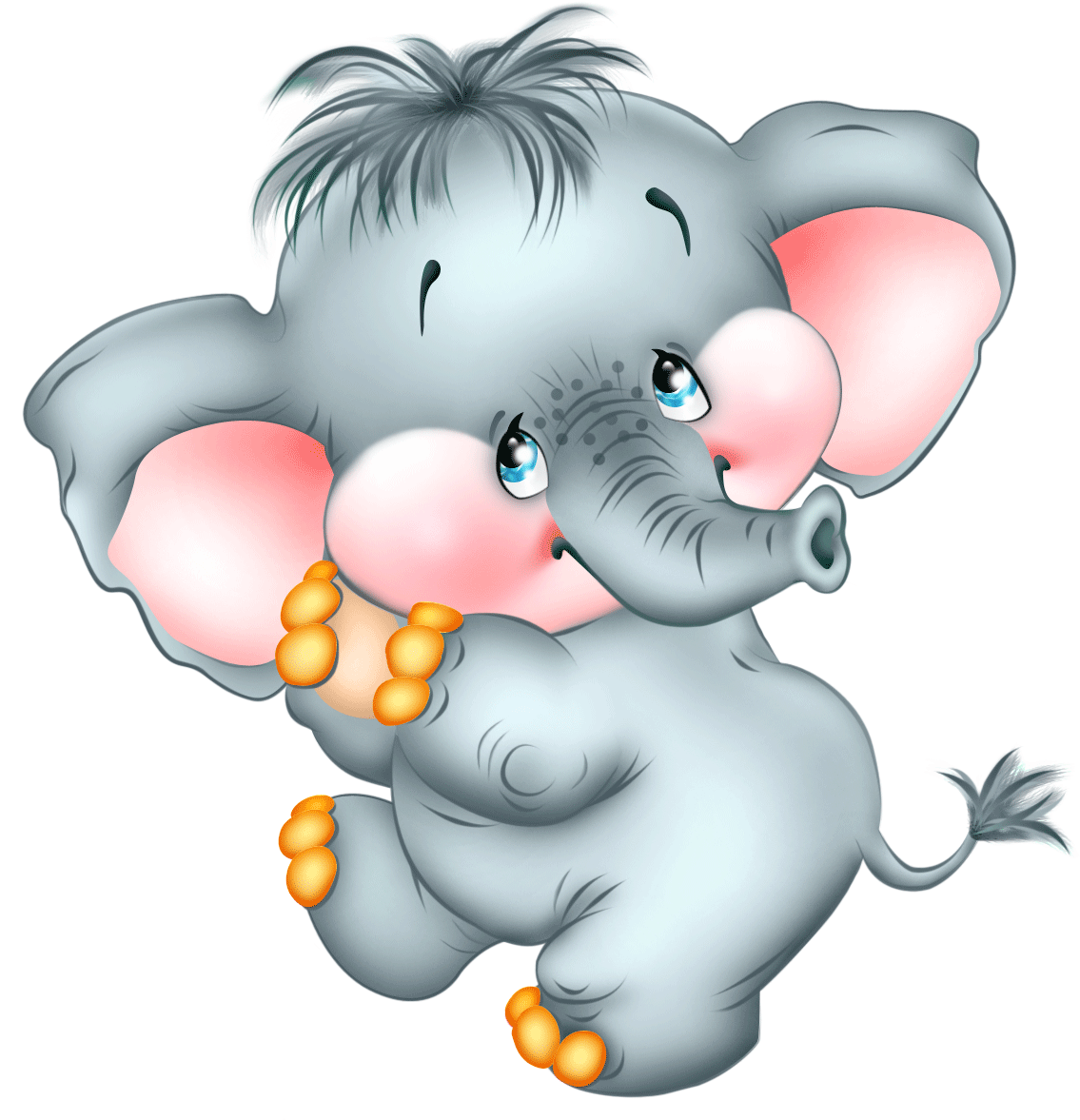 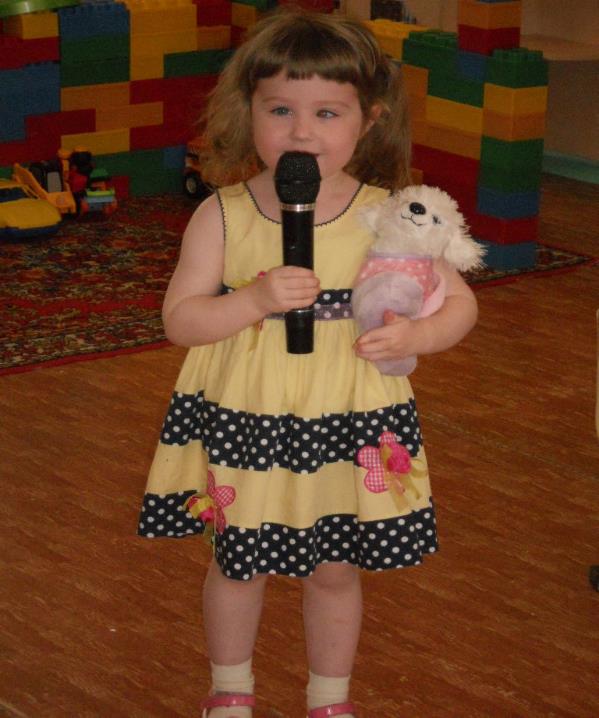 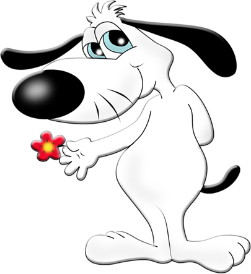 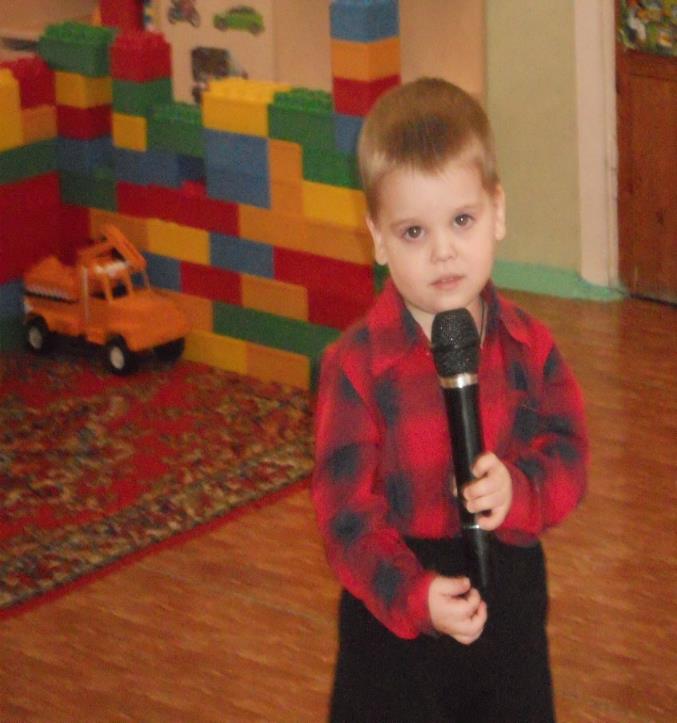 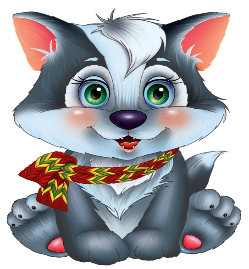 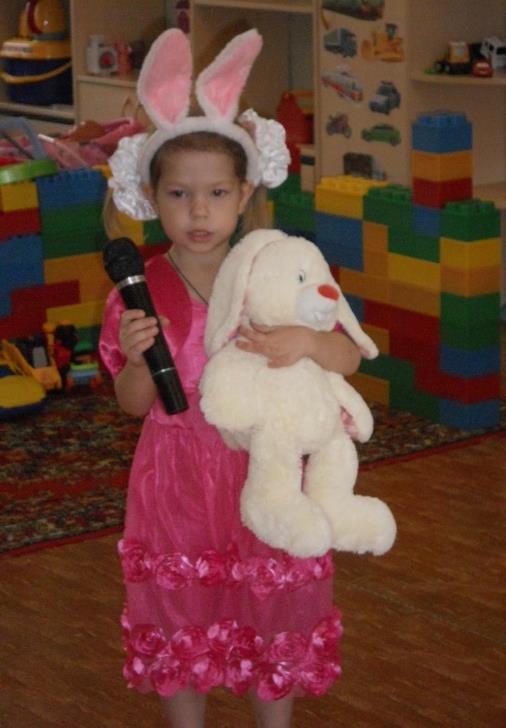 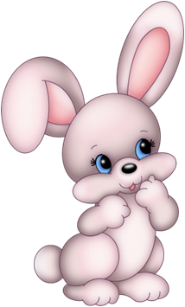 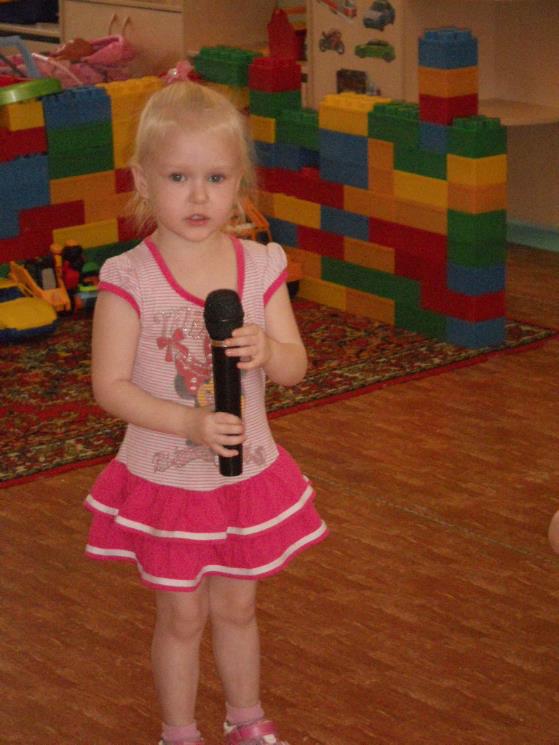 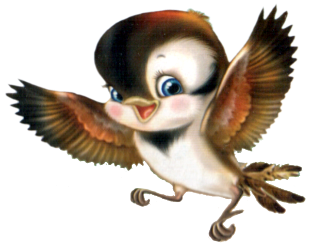 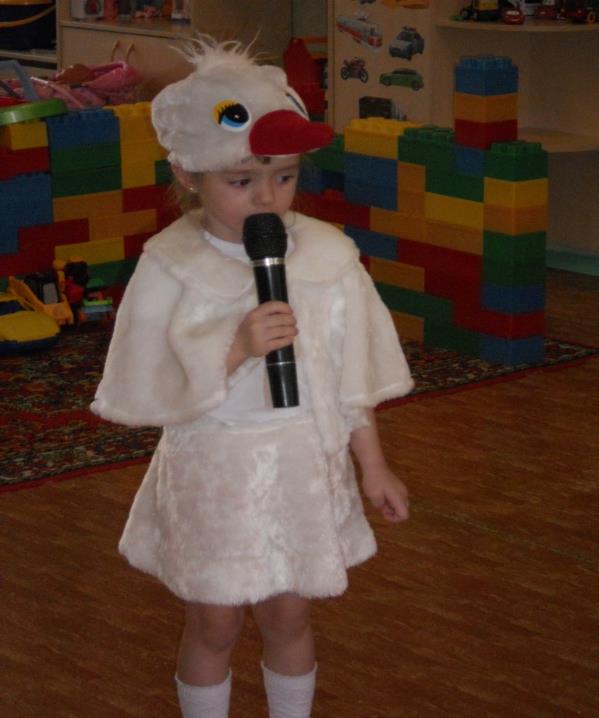 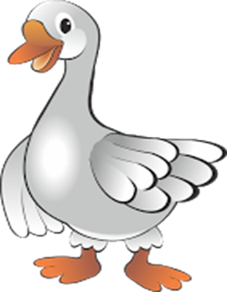 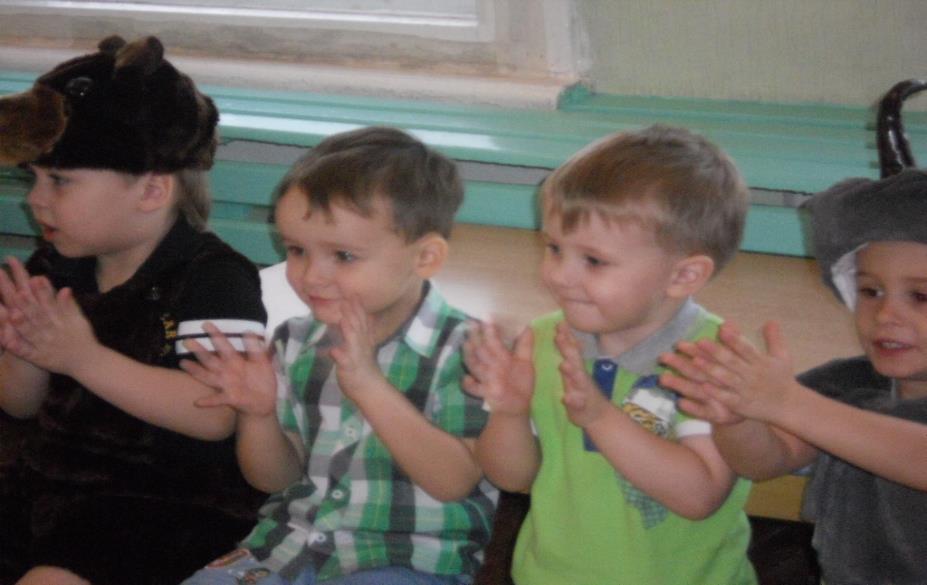 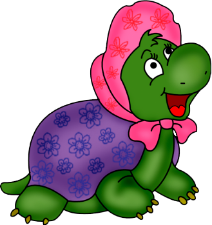 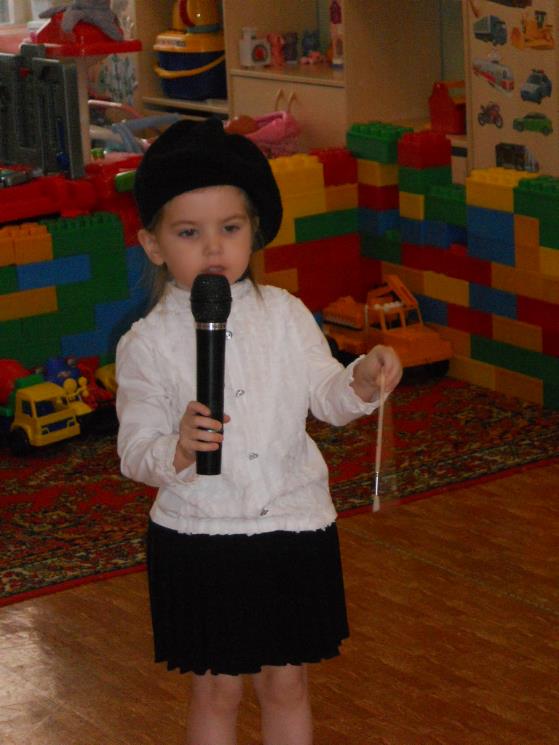 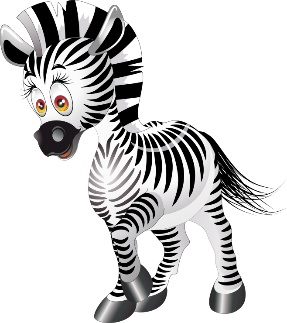 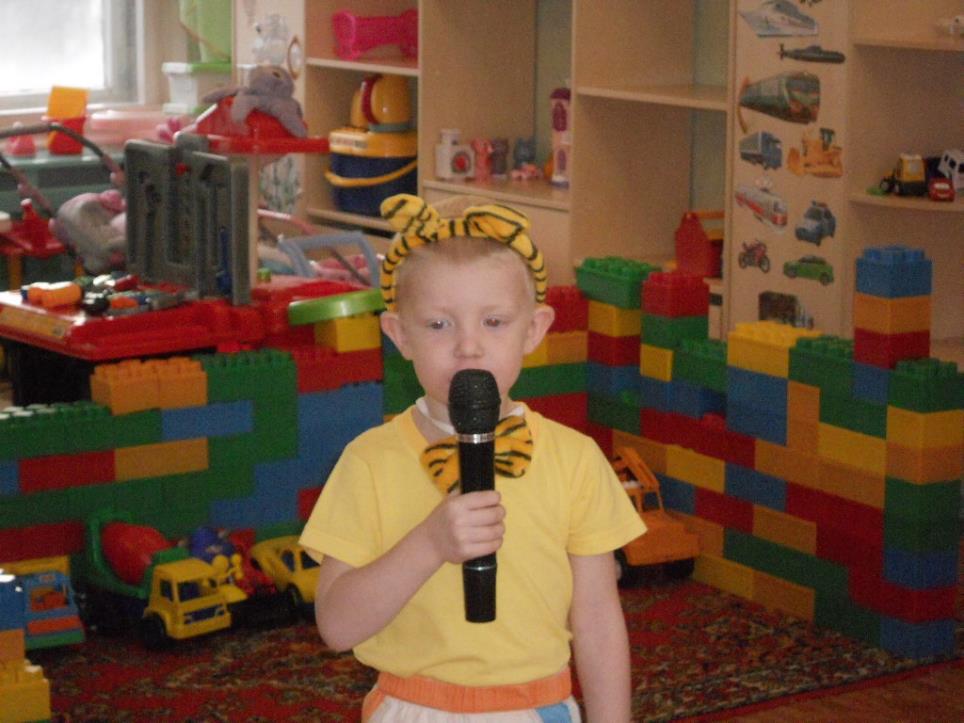 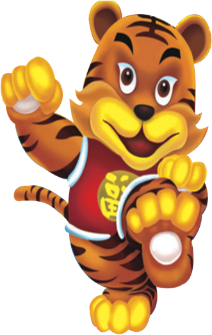 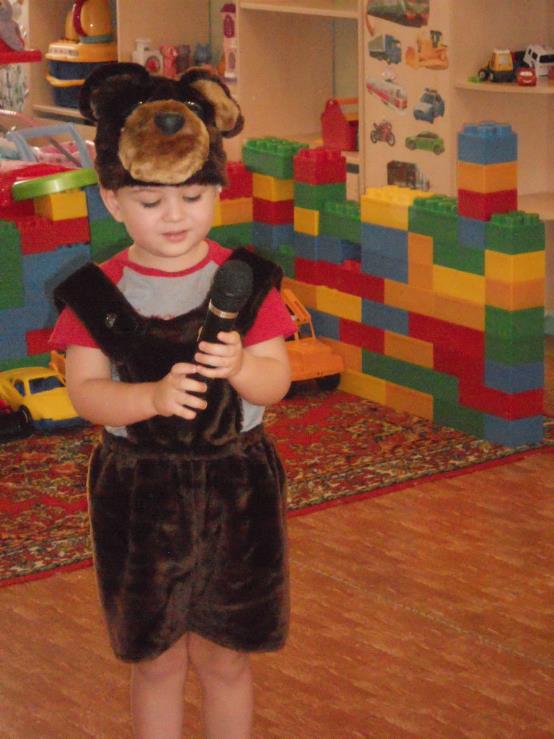 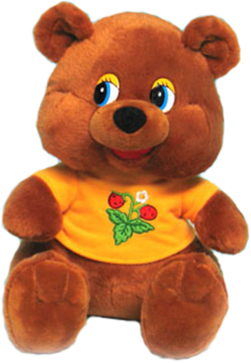 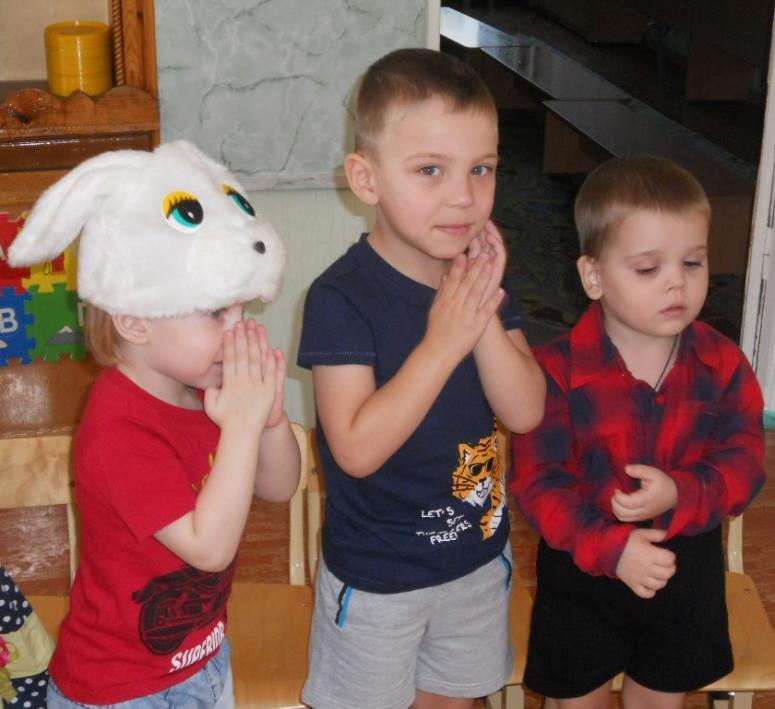 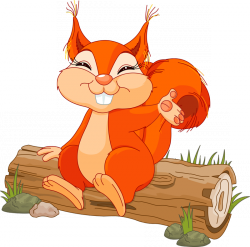 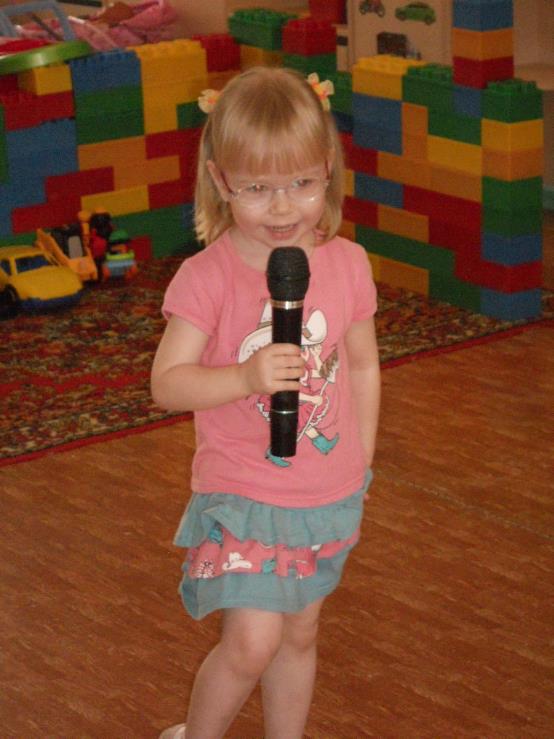 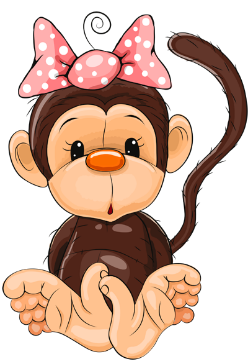 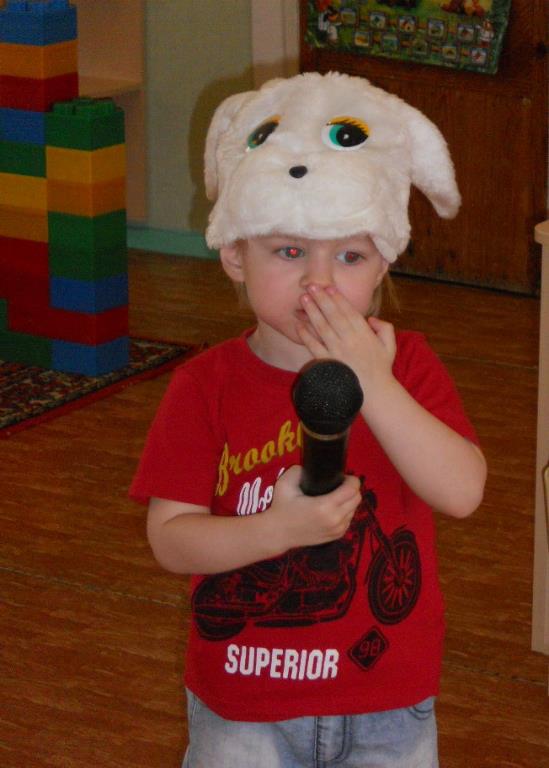 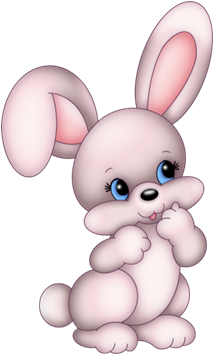 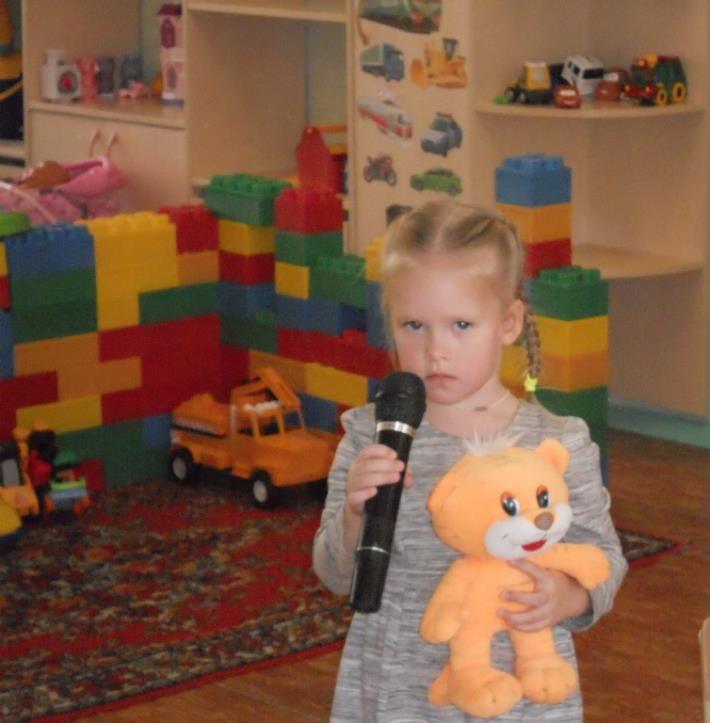 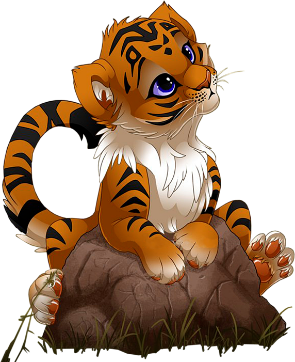 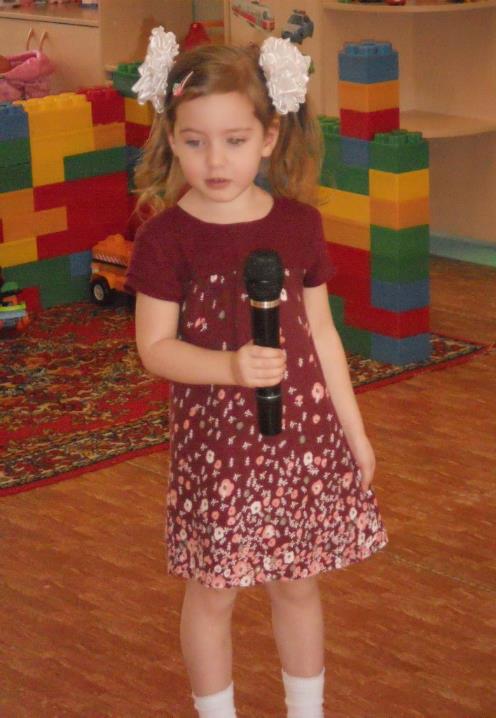 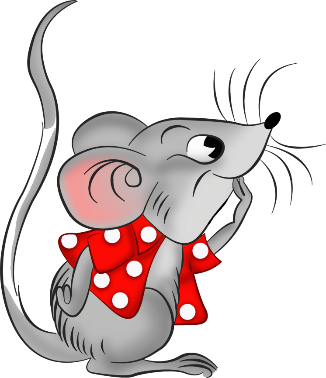 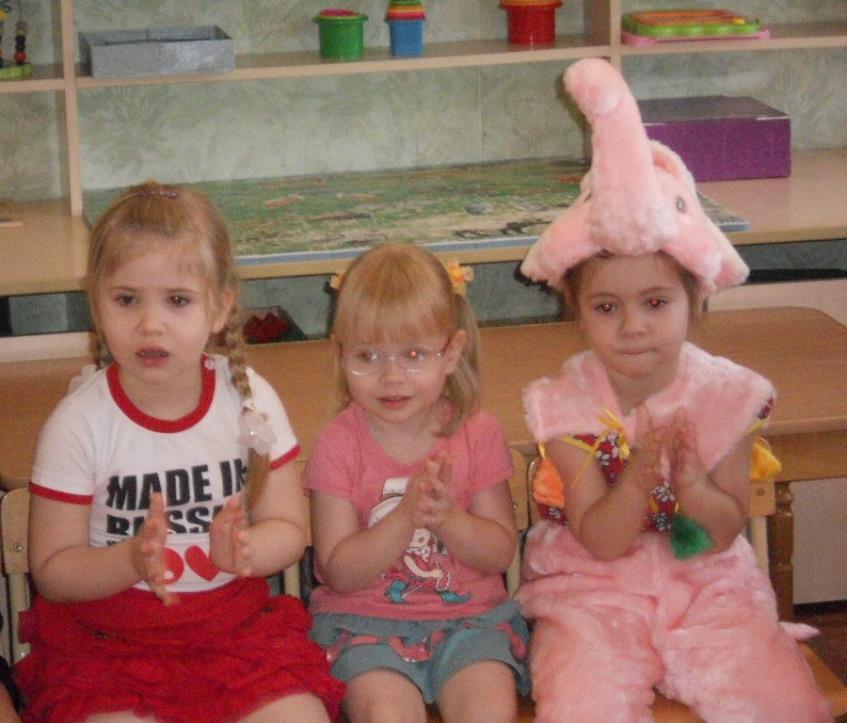 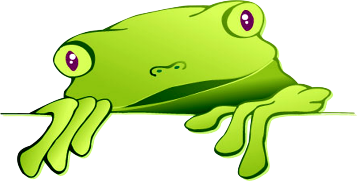 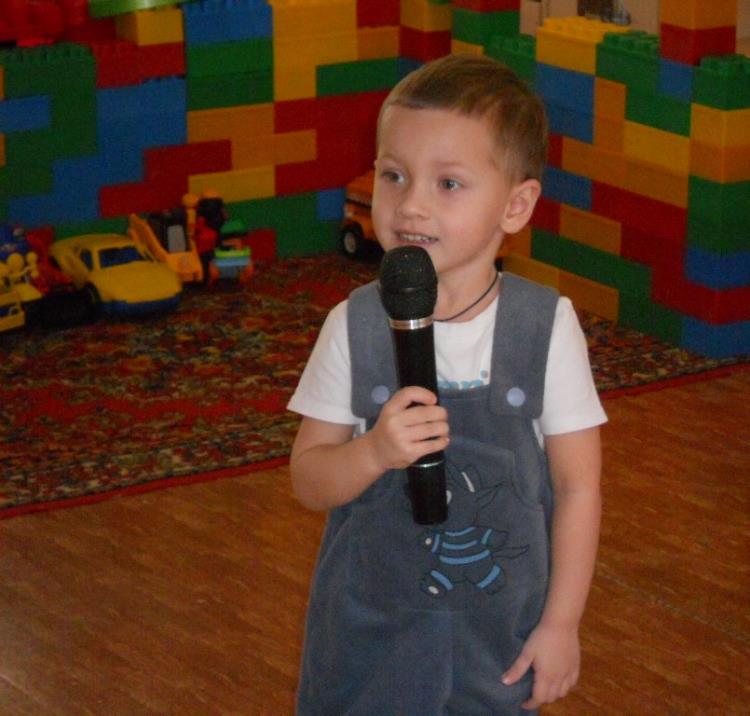 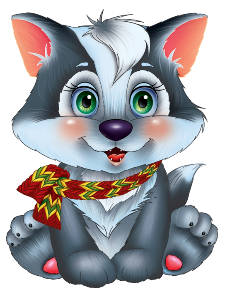 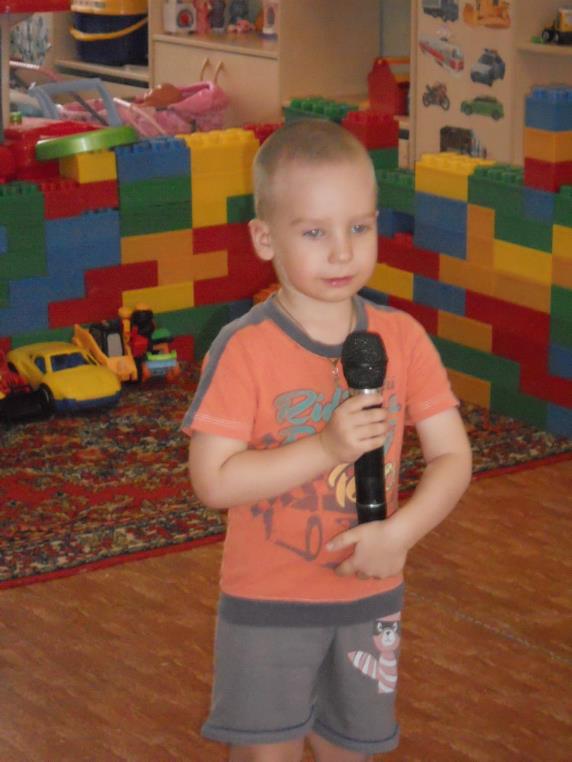 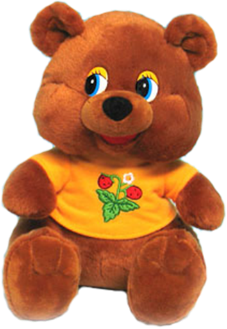 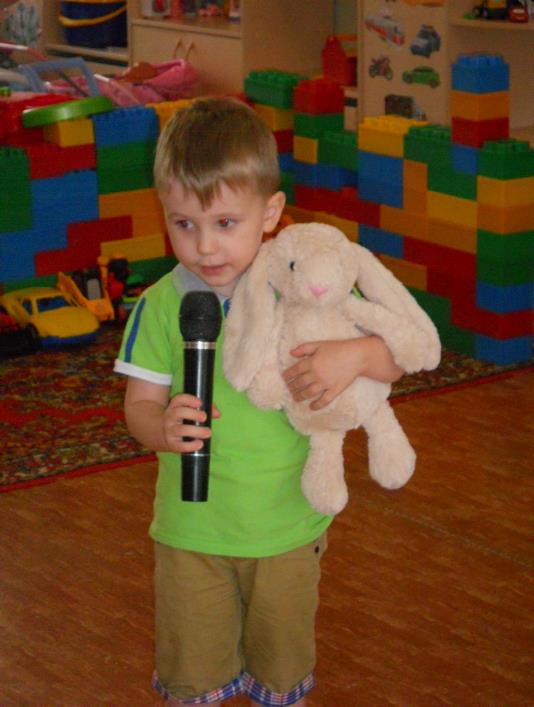 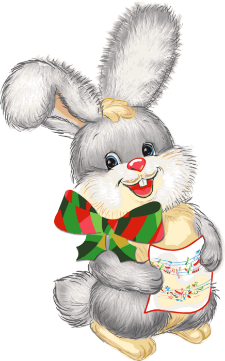 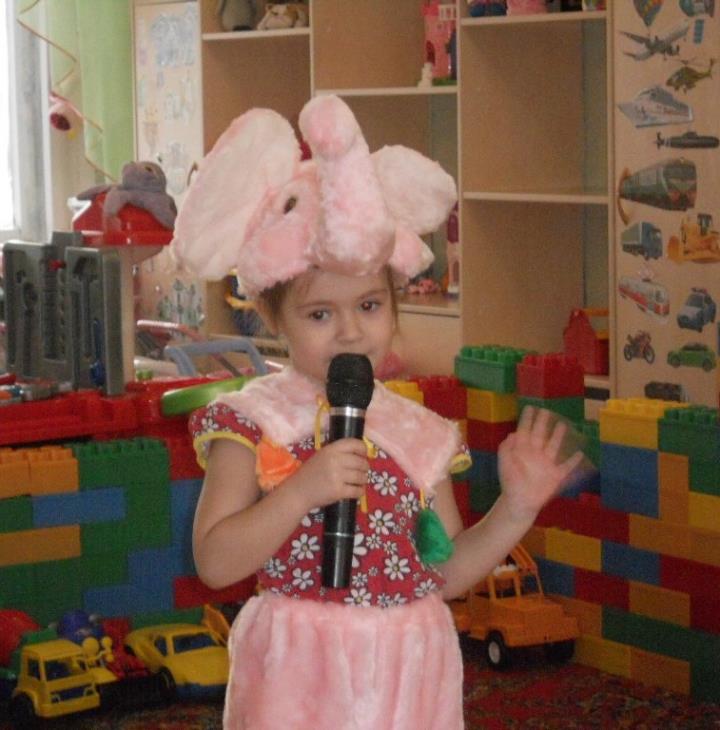 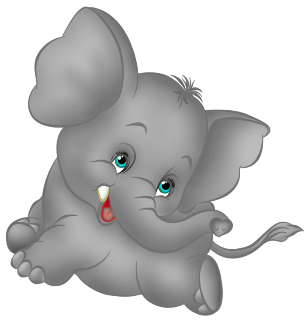 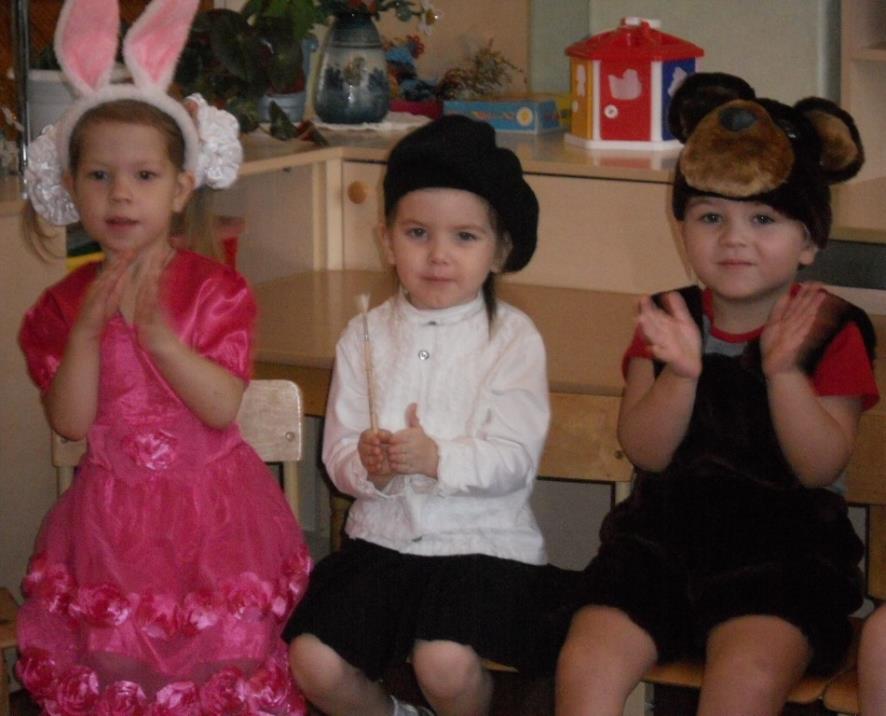 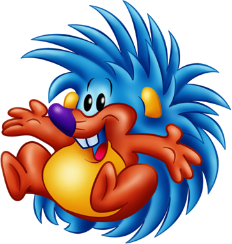 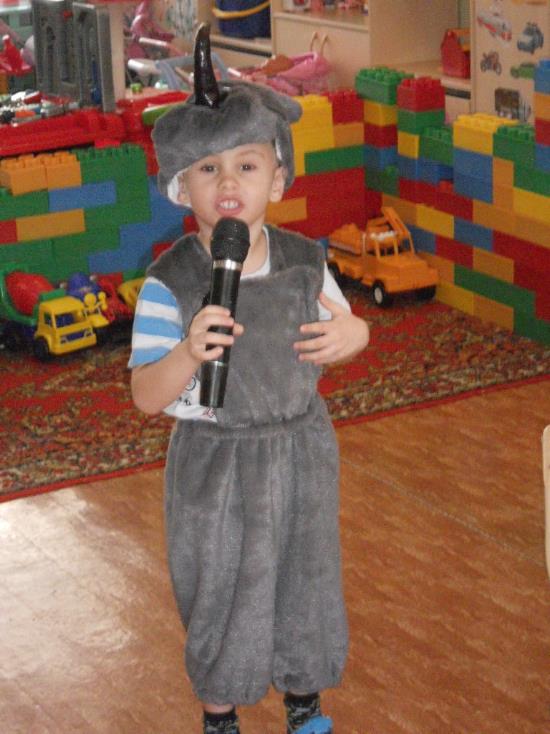 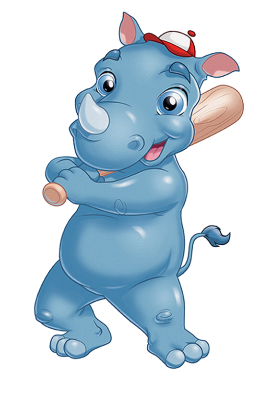 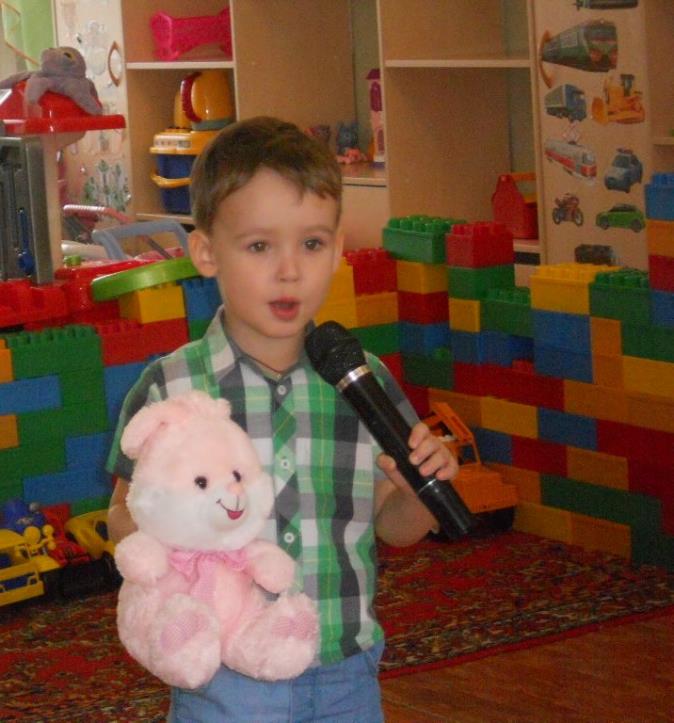 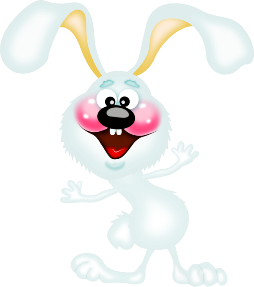 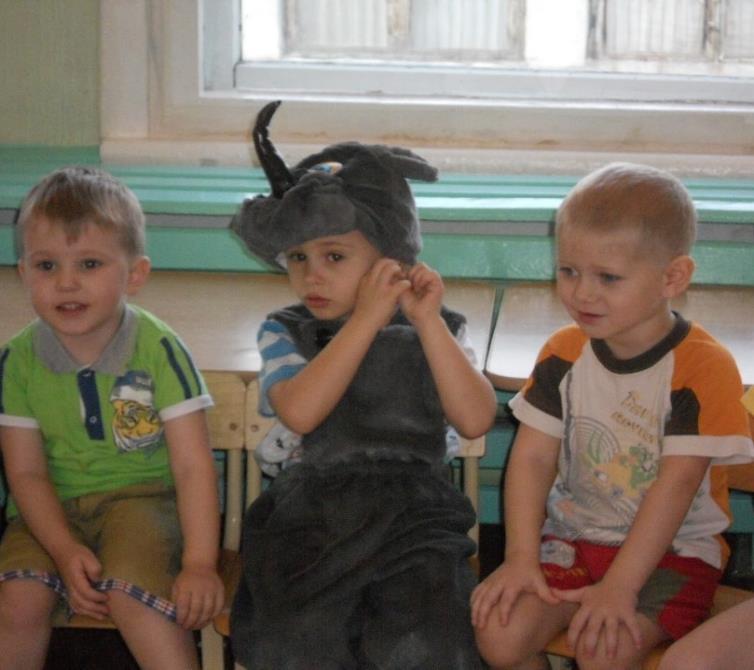 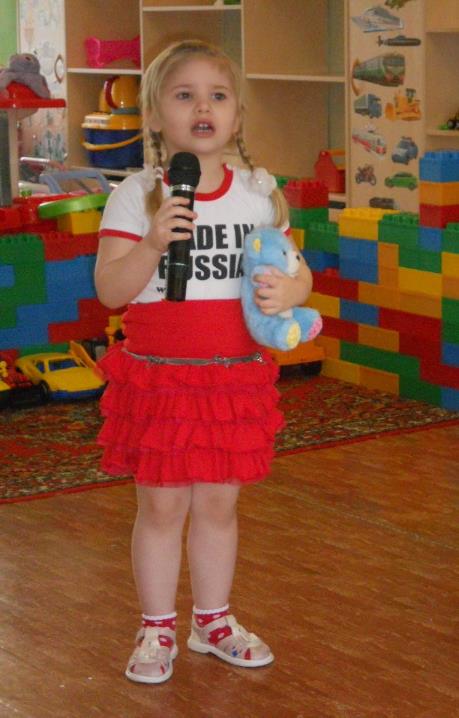 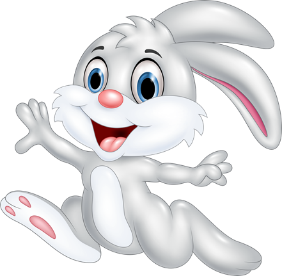 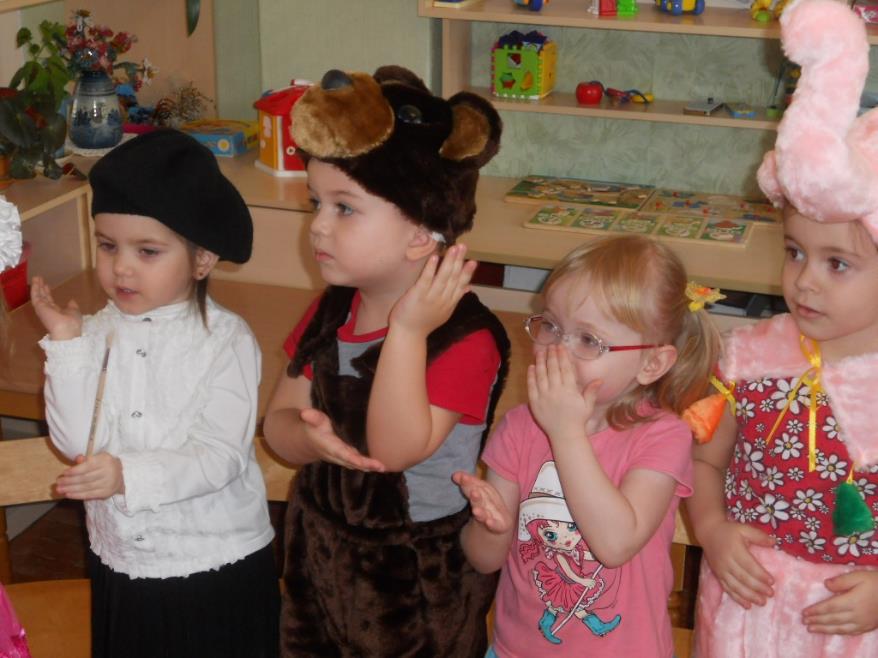 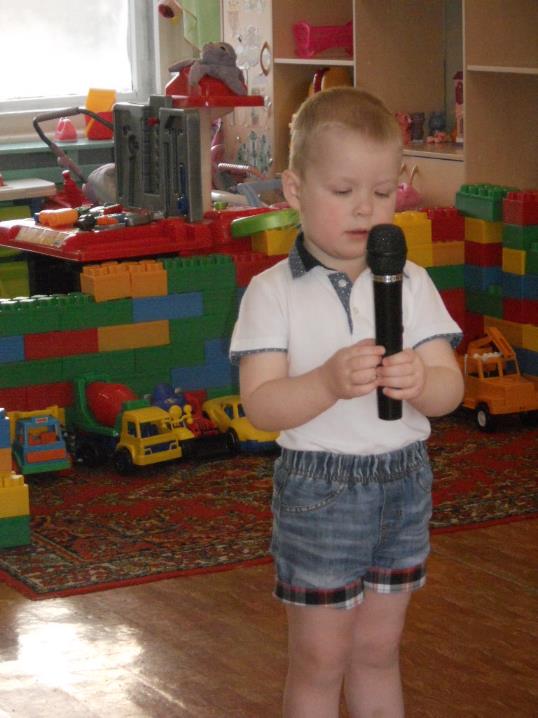 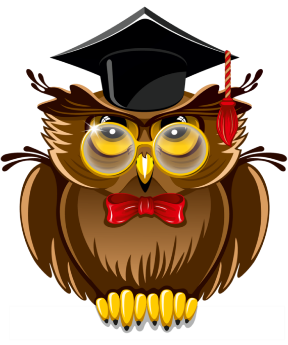 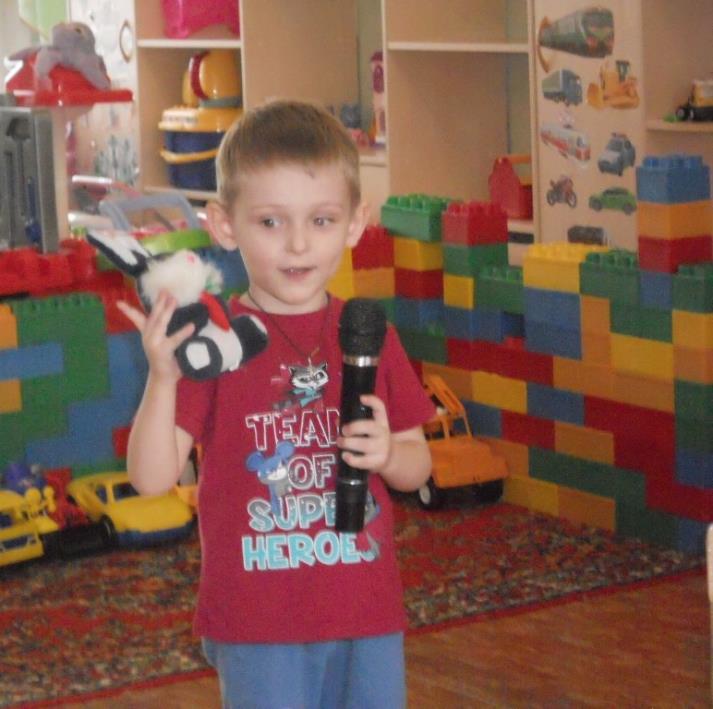 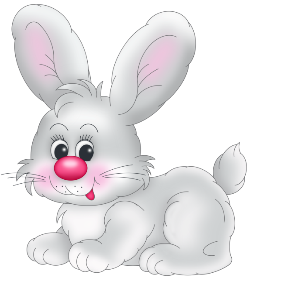 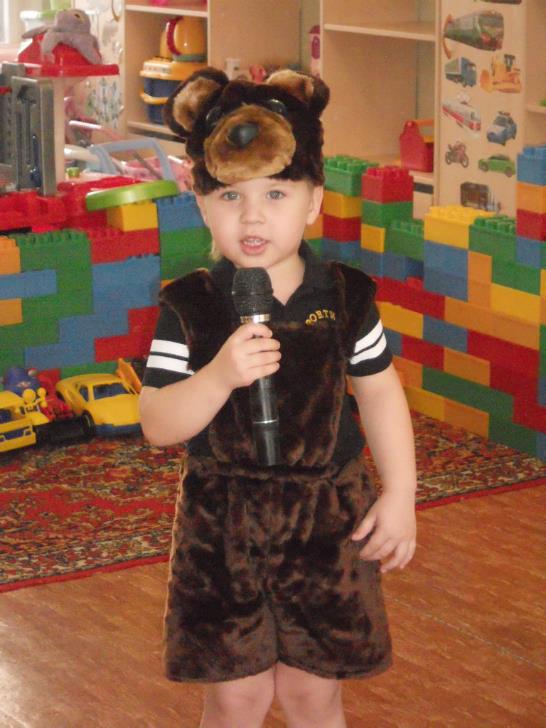 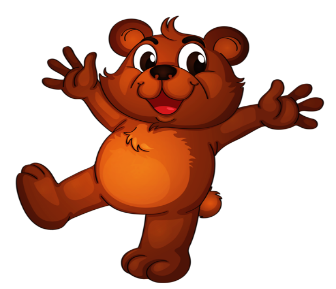 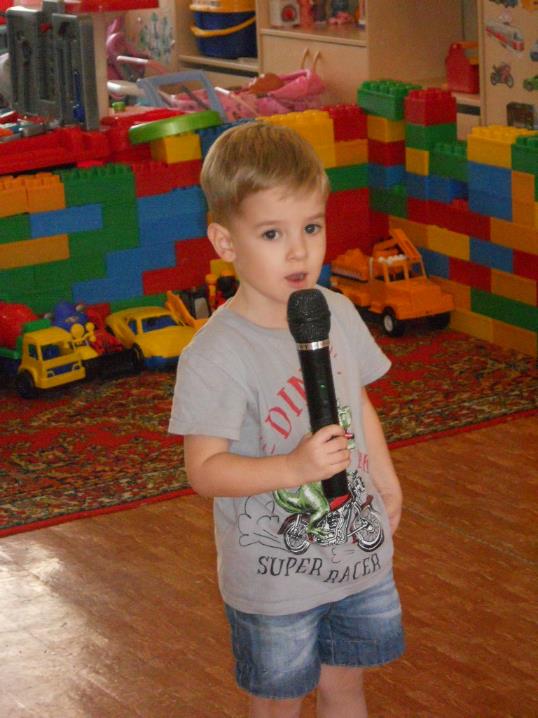 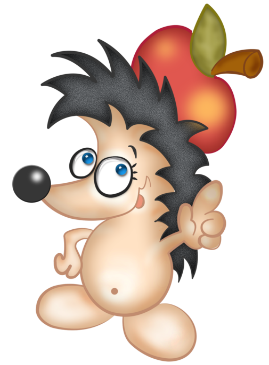 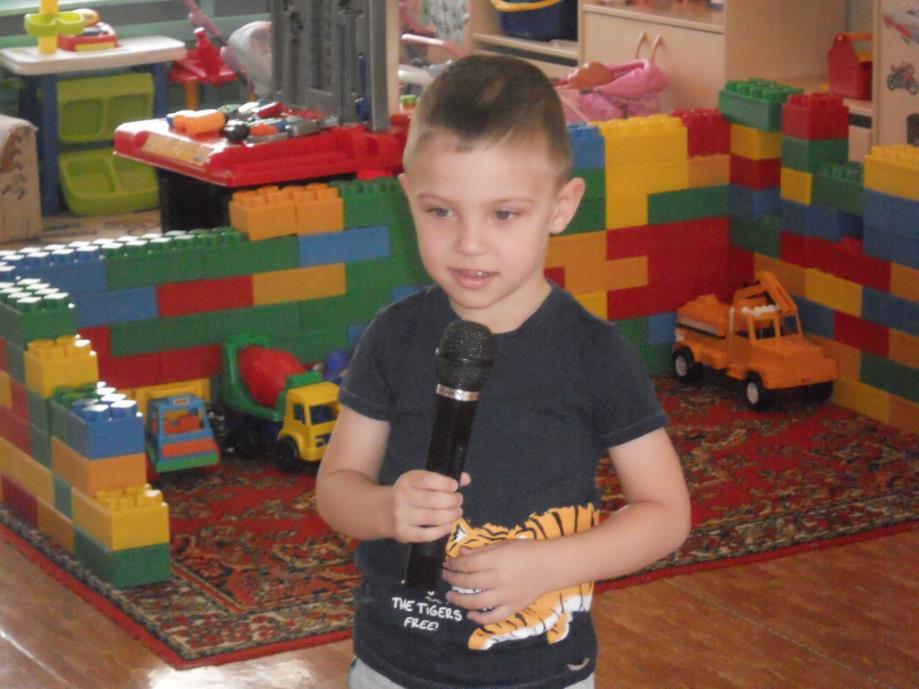 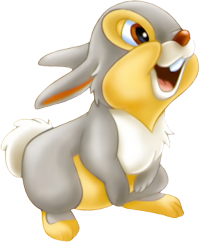 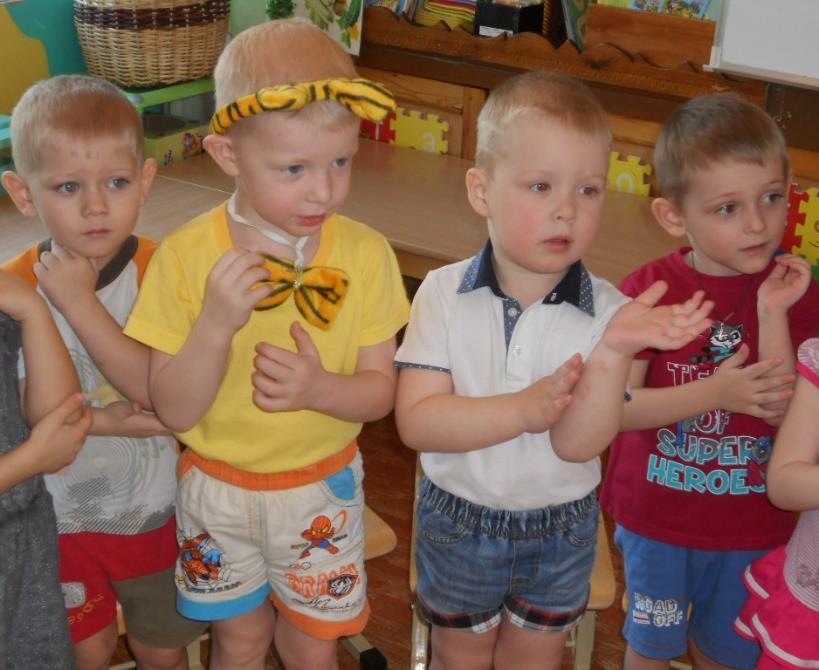 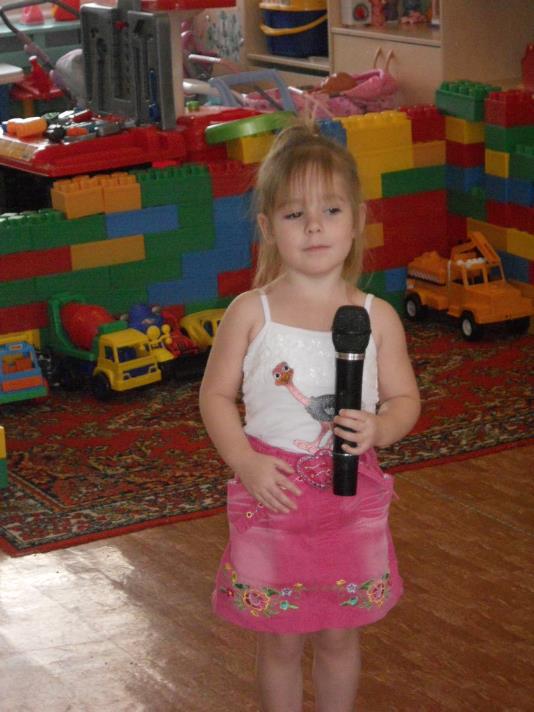 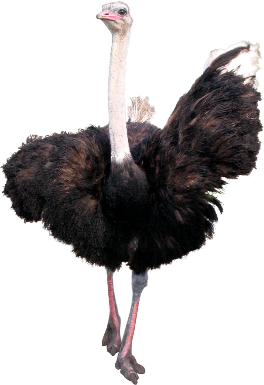 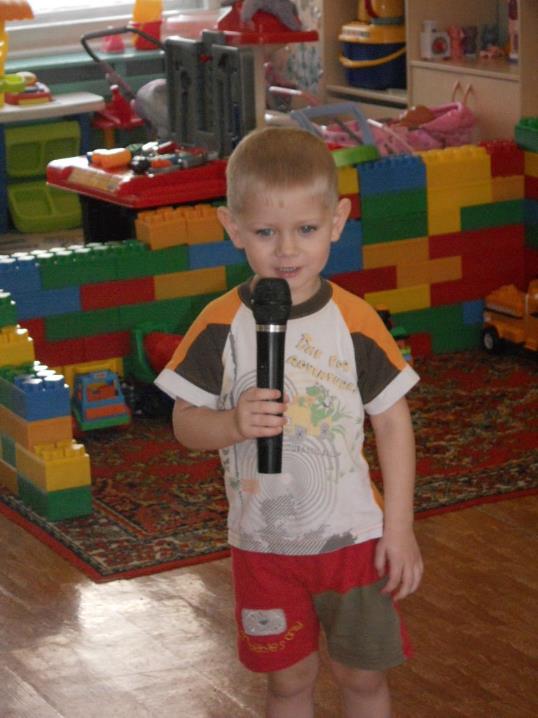 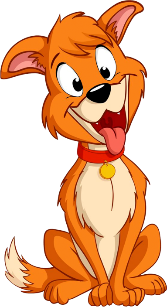 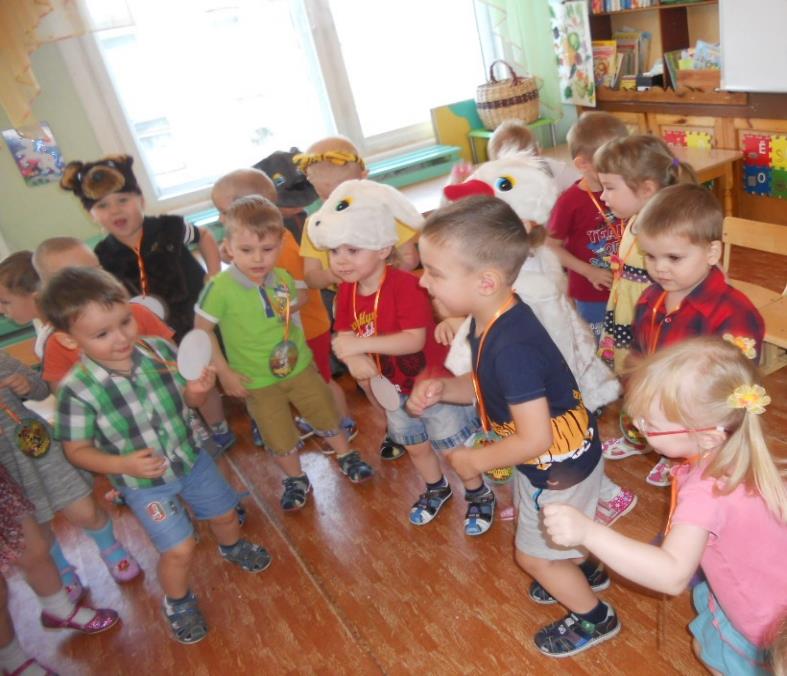 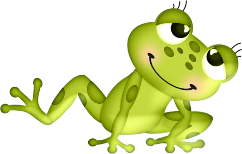 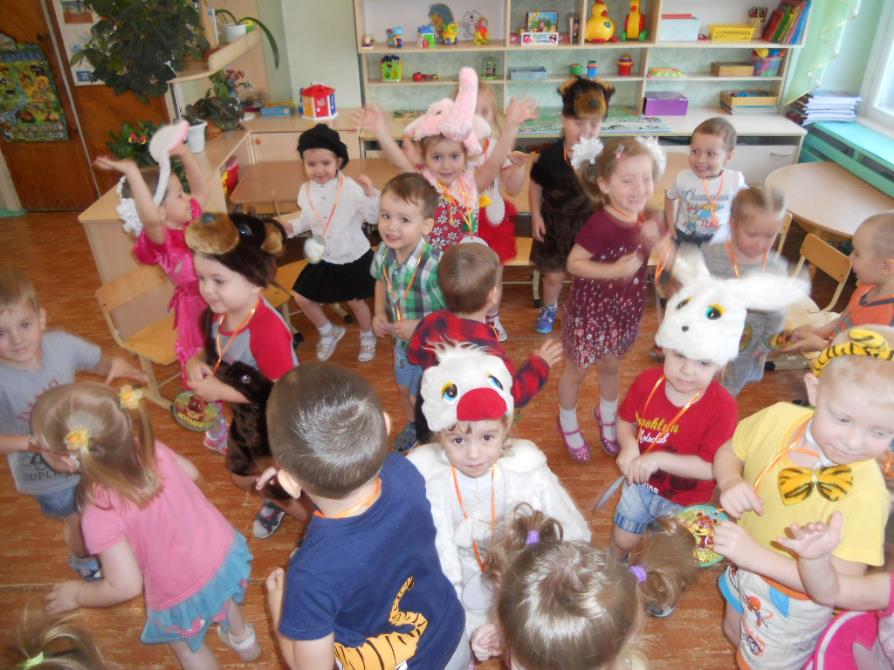 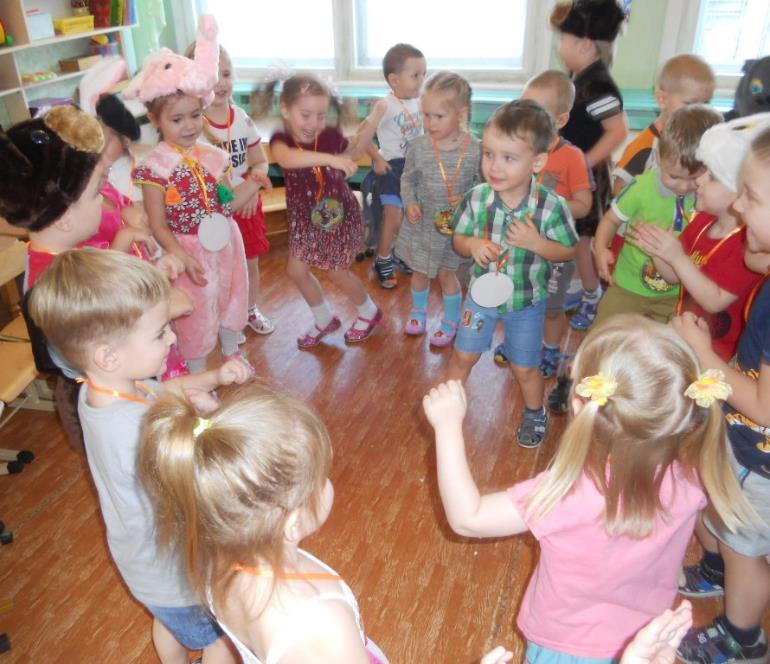 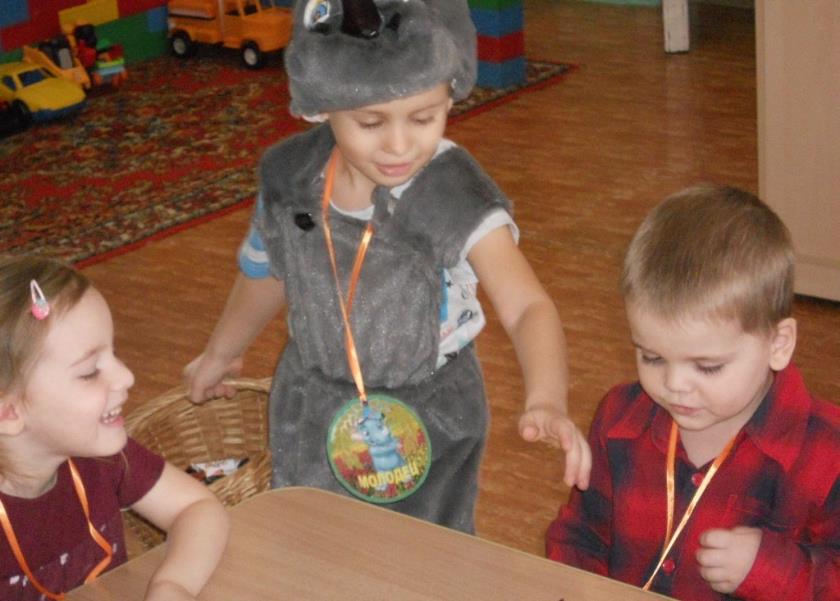 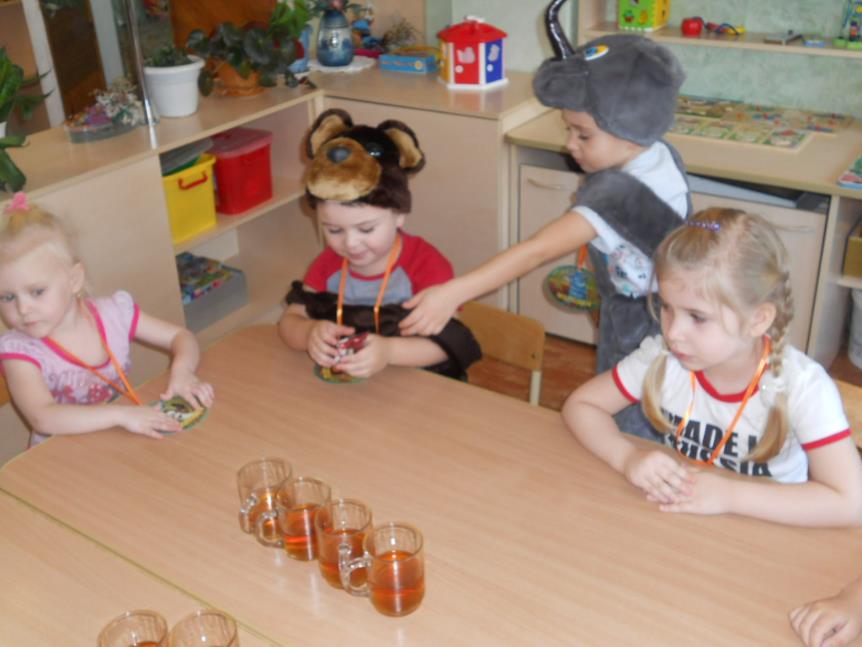 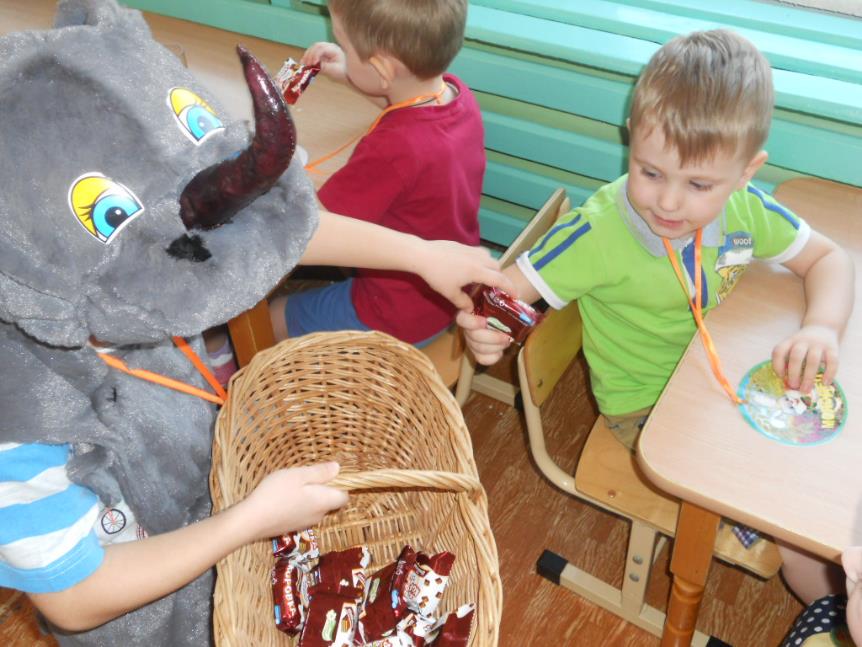 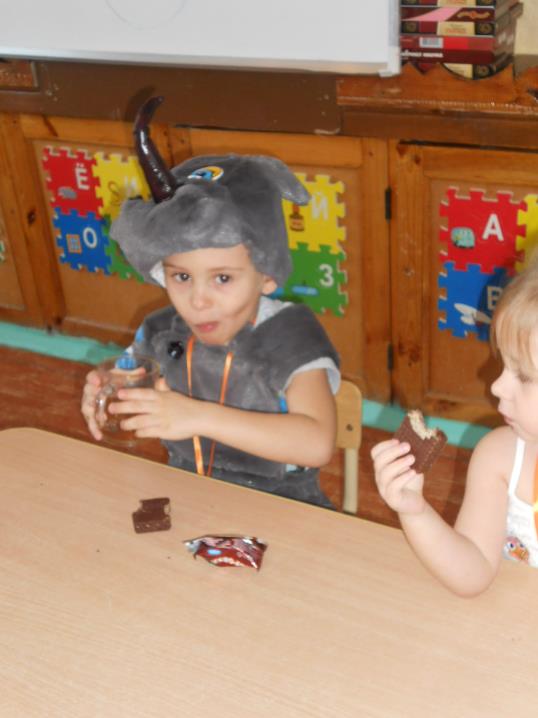 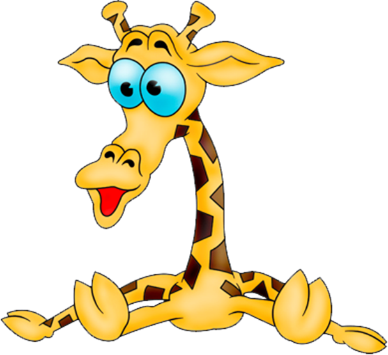 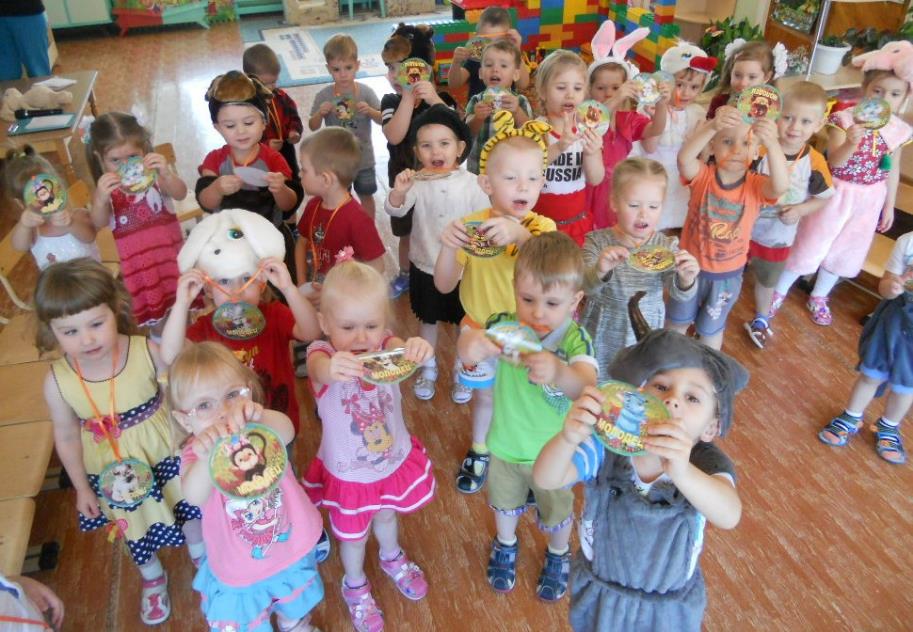 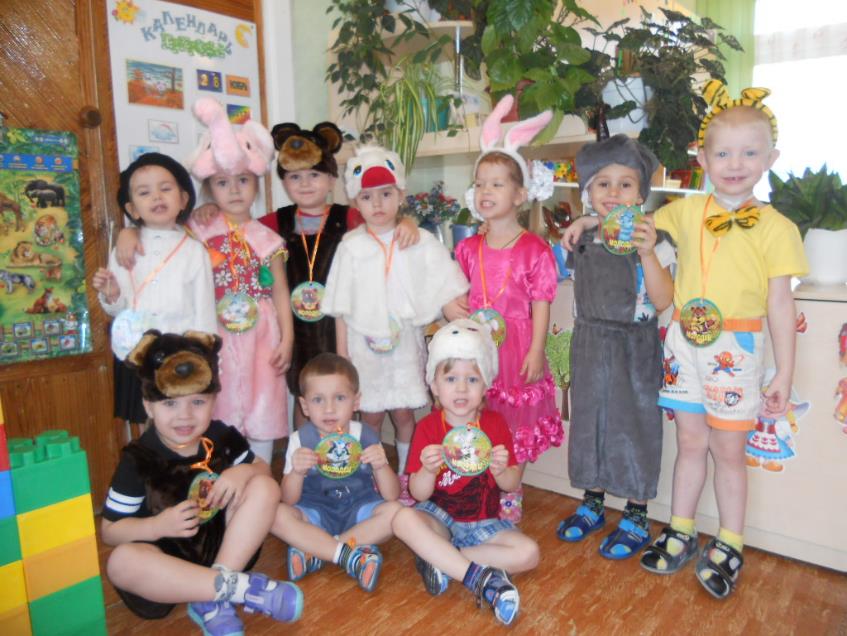 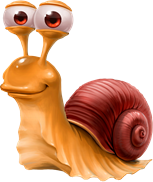 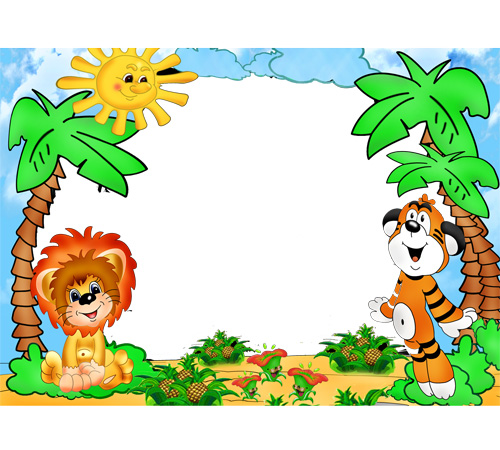 До скорой 
встречи